T.C. DERİK KAYMAKAMLIĞIMEHMET AKİF ERSOY İLKÖĞRETİM OKULUKAMU HİZMET STANDARTLARI TABLOSU
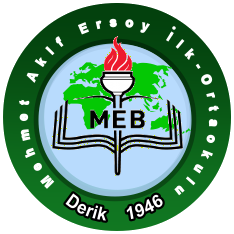 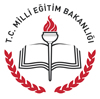 T.C. DERİK KAYMAKAMLIĞIMEHMET AKİF ERSOY İLKÖĞRETİM OKULUKAMU HİZMET STANDARTLARI TABLOSU
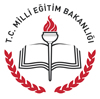 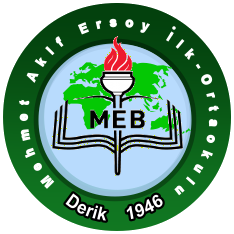 T.C. DERİK KAYMAKAMLIĞIMEHMET AKİF ERSOY İLKÖĞRETİM OKULUKAMU HİZMET STANDARTLARI TABLOSU
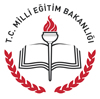 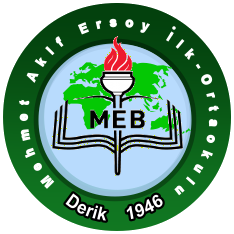 T.C. DERİK KAYMAKAMLIĞIMEHMET AKİF ERSOY İLKÖĞRETİM OKULUKAMU HİZMET STANDARTLARI TABLOSU
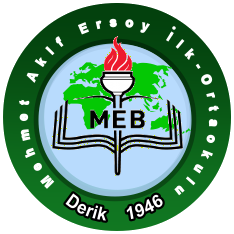 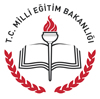 T.C. DERİK KAYMAKAMLIĞIMEHMET AKİF ERSOY İLKÖĞRETİM OKULUKAMU HİZMET STANDARTLARI TABLOSU
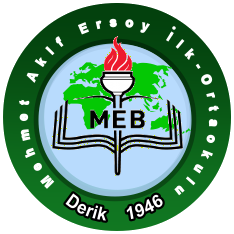 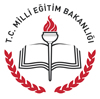 T.C. DERİK KAYMAKAMLIĞIMEHMET AKİF ERSOY İLKÖĞRETİM OKULUKAMU HİZMET STANDARTLARI TABLOSU
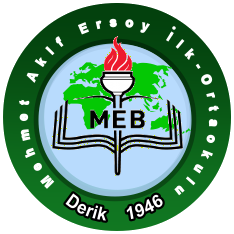 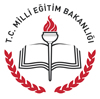 Başvuru esnasında yukarıda belirtilen belgelerin dışında belge istenmesi,eksiksiz belge ile başvuru yapılmasına rağmen,hizmetin belirtilen sürede tamamlanmaması veya yukarıda tabloda bazı hizmetlerin bulunmadığının tespiti durumunda ilk müracaat yerine ya da ikinci müracaat yerine başvurunuz.
 
İlk Müracaat Yer     : Mehmet Akif Ersoy İlköğretim Okulu 		           İkinci Müracaat Yeri  : İlçe Milli Eğitim Müdürü
İsim	        : Zeynettin BABUR			           İsim	                      : Mustafa KAHRAMAN
Unvan	        : Okul  Müdürü			           Unvan	                      : İlçe Milli Eğitim Müdürü
Adres	        : Zeytinpınar Mah.DERİK/MARDİN		            Adres	                      : Aydın Ayaydın Cad.DERİK
Tel	        : (482) 251  31  65			           Tel	                      : (482) 251 32 42
Faks	        :				           Faks	                      : 0 482 251 30 38
e-Posta	        : 718424@meb.k12.tr			           e-Posta                      : 139097@meb.k12.tr